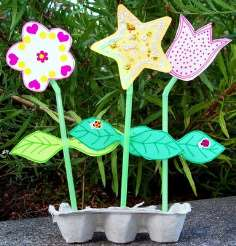 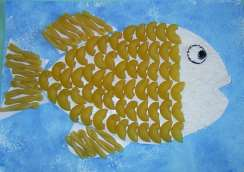 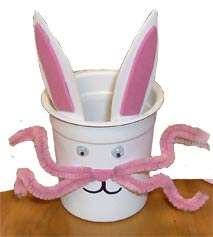 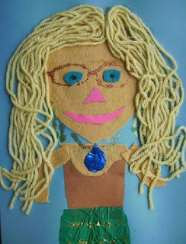 «Содержание и условия 
педагогической работы 
с детьми»
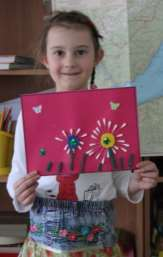 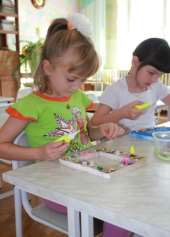 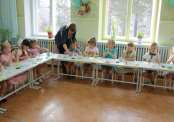 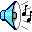 «Детский дизайн» определяется специалистами как общественно полезное
художественно – декоративное творчество, способствующее обогащению
специфически детских форм деятельности и общения.
Детский дизайн – новая художественно – продуктивная деятельность,
которая понимается как проектное мышление самого широкого
диапазона. В дизайне важны не только развитие замысла, но и
планирование результата, что способствует общему развитию ребенка.
Детский  дизайн  может  иметь
предметно–декоративный характер - это создание и
украшение предметов (игрушек, сувениров, элементов 
одежды, аранжировок).




пространственно–декоративный характер – это
деятельность в пространстве с учетом его 
особенностей (площадь, освещение, рисунок окон, дверей,
 ниш, ландшафт и. д.).
Лепка
Рисование
Дизайн
Аппликация
Конструирование
Направления 
дизайн-деятельности
Первое направление – «аранжировки» - предполагает развитие традиций детских рукоделий с ориентацией на украшение одежды и декор интерьера. Это могут быть: композиции фито-дизайна, букеты, гербарии-картины, бижутерия из искусственного и природного материала, витражи и мозаики из цветного пластика, игровые детали и элементы сюжетно-тематических, сказочно-волшебных и орнаментальных композиций.
Второе направление – «дизайн одежды» - предполагает ознакомление детей с культурой одежды и некоторыми доступными дошкольникам способами создания рисунков – эскизов, фасонов и декоративной отделки платья. На досуге дети рисуют эскизы костюмов для персонажей литературных произведений, мультфильмов, спектаклей, а также для себя – одежды повседневной и праздничной.
Третье направление – декоративно-пространственный дизайн – ориентирует внимание детей на декоративном оформлении облика зданий и ландшафта, на эстетизацию кукольно-игрового пространства, интерьеров групповых комнат, помещений к праздничным утренникам детского сада. Дети приобретают дизайн-опыт при создании макетов комнат, домиков, используя подручные материалы.
Основные этапы знакомства детей с дизайном:

1. Знакомство с основными  понятиями  дизайна (замысел, гармония, композиция)  и композиции  (пространство, линия, пятно, форма, цвет, фактура).  Знакомство с основными профессиями дизайн индустрии (модельер, стилист, архитектор)
 Изучение технологии выполнения различных творческих работ.
Использование правил оформления  готового изделия.
Введение технологий дизайна.
Создание  изделий по собственному замыслу.
Оценивание  результата своей работы.
Формы организации совместной 
дизайн-деятельности дошкольников:
объединение в общую композицию (выставку) индивидуальных работ детей, выполненных по одной теме на фронтальных занятиях;

 2) работа группы детей «на одном листе»: фриз, панно     и т. п., где каждый ребёнок выполняет свою часть листа, согласовывая её с работами сверстников; 

3) поэтапный характер работы типа «эстафеты», «конвейера».
Педагог – руководитель детей и непосредственный участник дизайн-деятельности организует выполнение:
заданий с установкой «дорисуй», «докрась», «дострой», где ребёнок проявляет себя «фрагментарно», подражая мастеру; 

2) заданий с установкой на результат сотворчества, где он более самостоятелен; 

3) заданий, требующих полной самостоятельности ребёнка в творческом поиске, где он уже сам планирует свои действия. Прямое руководство педагога в этом случае меняется на косвенное, опосредованно и тактично координирующее деятельность ребёнка.
Педагог должен помнить, 
что нельзя:
предъявлять к детям завышенные требования, перегружая заданиями значительной сложности и объёма, 
нельзя «улучшать» детские работы без ведома и согласия автора.  (Устные рекомендации по доработке малыш охотно выполняет сам). 
Нельзя останавливать его работу, предлагая другое задание, мешать исполнить задуманное до конца. 
Нельзя захваливать или подчёркивать недостатки ребёнка. (Педагог поддерживает атмосферу доброжелательности, поощряя детей и группу в целом за успешную работу, например, крупной игрушкой, картиной, декоративным панно, игровым комплексом в интерьере, «сладким» подарком и т. п.)
Знакомство детей старшего дошкольного возраста элементам дизайна является эффективным, при соблюдении требований:
- цикл ООД строить последовательно и включать в себя разные виды дизайн-деятельности;
- донести до детей смысл и значения дизайн-деятельности, ее практической направленности;
- практическое использование продуктов детской дизайн - деятельности в детском саду;
- организация восприятия детьми образцов дизайн искусства;
- организация взаимодействия ДОУ с семьей ;
- наличия необходимого материального оснащения по детскому дизайну.
Вместе с детьми организуются зоны (уголки) «дизайн-фонда», где сосредотачиваются иллюстративный материал и наглядные пособия по дизайну.
бумага и картон
художественный
материал
декор-материал
природный
материал
бросовый
материал
ткань и другие
волокнистые материалы
Типы и виды детского дизайна
Плоскостной (аппликативно-графический) дизайн
Объемный (предметно-пространственный) дизайн
Объемный (предметно-пространственный) дизайн
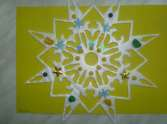 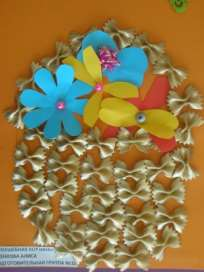 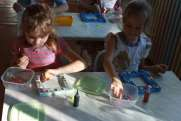 Спасибо 
за внимание!
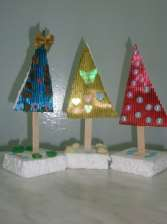 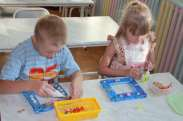 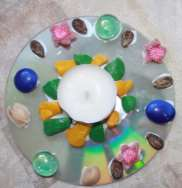